Yr 8 Geography Exam Revision
Go through these tasks and questions to help you to revise
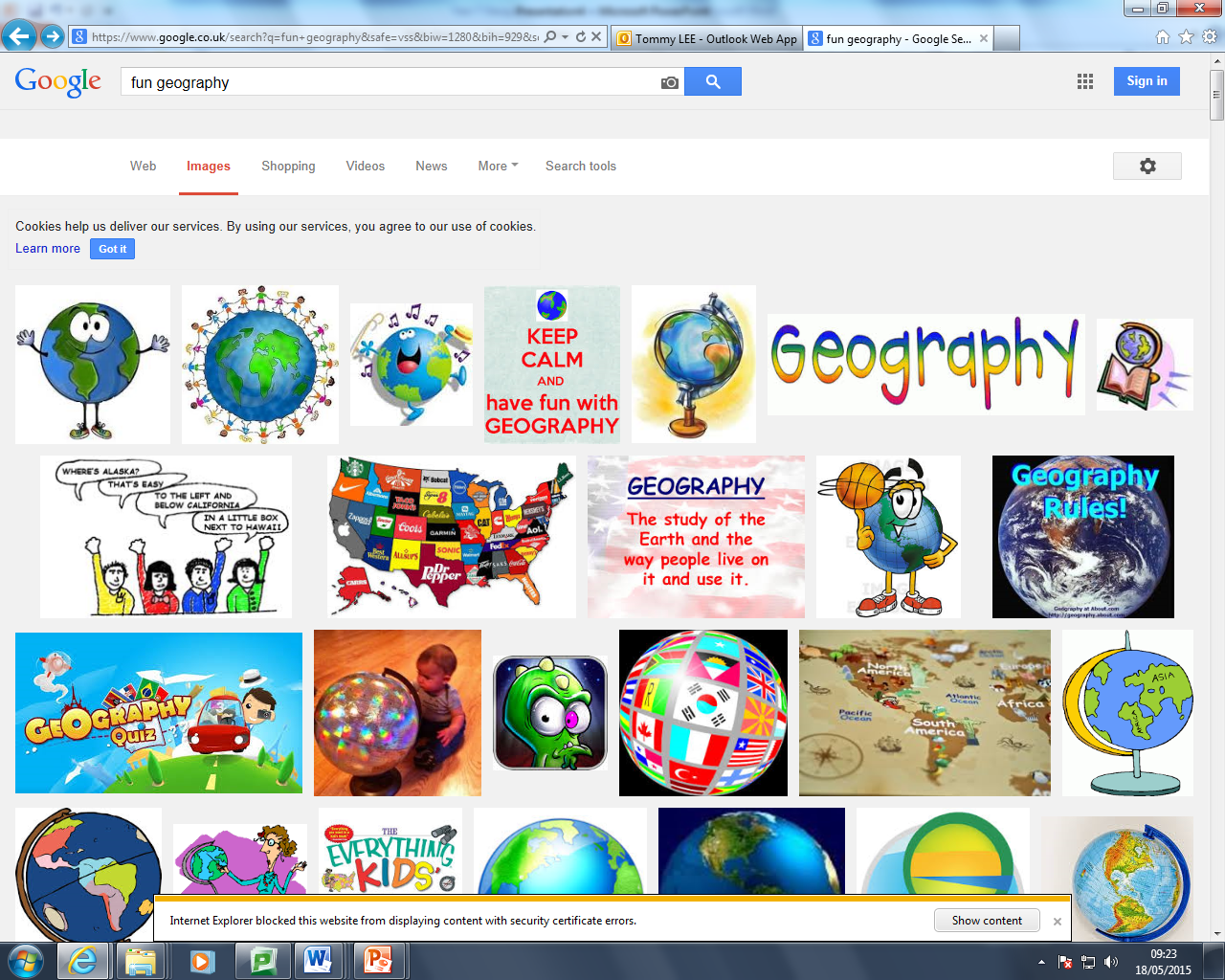 15
Bridge
14
School
Church
13
PH
Public
House
12
P
Windmill
Post Office
11
03
04
05
06
07
08
What are the 4-figure grid references for each feature?
School =

Bridge =

Pub =

Windmill =

Church =

Post Office =
Extension:
Could you give the 6 figure grid reference for the ‘P’ and the ‘PH’
[Speaker Notes: Point out – they are just like taking co-ordinates in maths!]
Map Skills
TASK: Explain how you would do the following skills/ what you need to know or look out for.

4 figure grid references

6 figure grid references

Compass Direction

Describing locations using compass directions
Plate Tectonics
What are the names of the plate boundaries?
Can you remember the movement of the plates?
Could you label the structure of the earth, a volcano, a hot spot diagram and an earthquake diagram?
Could you explain what happens when a volcano erupts or an earthquake occurs?
What are the effects of a volcano or an earthquake?
Adventure Landscapes
Can you name features that you studied?
Can you explain how these features were formed?
Can you list activities that people can do in these places?
Can you explain how these activities, or other tourist activities may cause conflict?
Can you describe features of coral reefs?
Africa
Could you list some physical attractions of the continent of Africa?
Could you describe how some people live their daily lives in some countries in Africa?
Could you describe a serious conflict that occurs in a country in Africa?
Could you explain what HIV and AIDS are?
Could you explain the challenges some counties face in overcoming this disease?
Weather and Water
Can you list ways of measuring weather?
Can you explain how weather can affect the way people live?
Could you interpret a climate graph?
Could you describe the difference between high and low pressure?
Can you explain the different types of rainfall
Could you list the key words associated with the hydrological cycle?
Could you explain what these key words mean?
Year 8 Geography Exam Revision
Create a revision page for these 5 topics. You will need words of advice, key words and some examples of sentences that you might write.